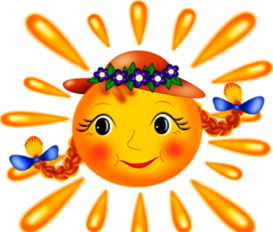 Синичкин день 12 ноября
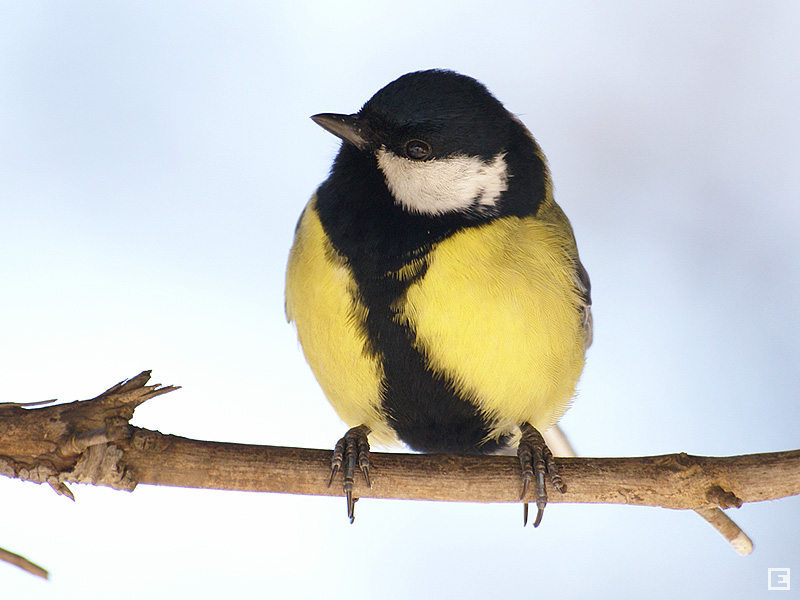 Спинкою   зеленовата,
Брюшком желтовата.
Черненькая шапочка
И полоска шарфика
Вот и отшумела золотая осень, поредели кроны деревьев, избавились от своего пестрого наряда. Окружил листопадом сентябрь, отшумел дождями октябрь, встретил нас первыми морозами ноябрь. 
И вот уже зима спешит к нам с морозами и снегом.
По дороге по прямой шла зима с морозами, Шла зима с морозами, снег стелила розовый.
И как только, на улице похолодало, многие птички засуетились как будто их кто- то напугал. Да нет, пугать никто не пугал. Вот только дождики да морозы не всем птицам по душе. Пришла пора некоторым из них улетать в теплые края.
Раньше всех от нас улетают стрижи и ласточки, в сентябре отбывают грачи, скворцы, кукушки, а к ноябрю покидают нас все перелетные птицы.
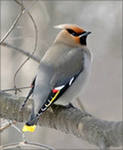 Ближе к человеку прилетают птицы, которые остаются зимовать: синицы, щеглы, свиристели, сойки, снегири.
С давних пор на Руси 12 ноября отмечался Синичкин день, т. е., день встречи зимующих птиц. 
   
    Люди готовили кормушки, читали стихи про птиц, загадывали загадки, играли и просто любовались зимними птахами.
    По инициативе Союза охраны птиц России, в нашей стране 12 ноября экологический праздник – «Синичкин день».
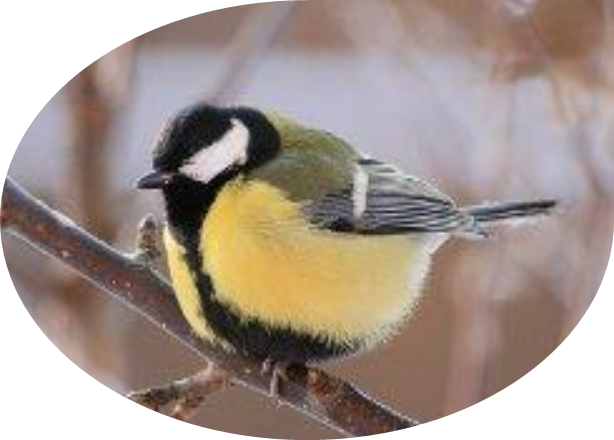 По народным приметам, именно в ноябре, синицы, предчувствуя скорые холода, перелетали из лесов ближе к человеческому жилью и ждали помощи от людей. 

       Наши предки замечали: если птицы целыми стайками появлялись у дома, значит, вот-вот грянут морозы. 

            А еще в этот день наши наблюдательные предки предсказывали погоду по особым приметам: если синица свистит – быть ясному дню, если пищит – быть ночному морозу, собирается много синиц на кормушках – к метели и снегопаду.
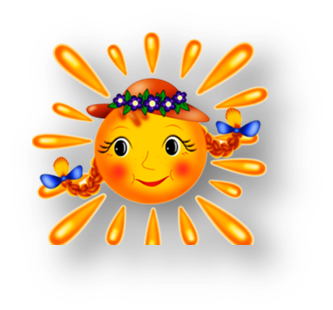 Почему именно Синичкин день?

    Да потому что синица – для Руси божья птица. Раньше в старину на неё гадали: бросали крошки хлеба, кусочки сала и наблюдали: если синичка сначала станет клевать сало, то в доме будет вестись живность, если станет клевать крошки хлеба, то будет в доме достаток.
    В народе говорили «Невелика птичка синичка, а свой праздник знает».
А вы знаете почему эта птичка так называется?
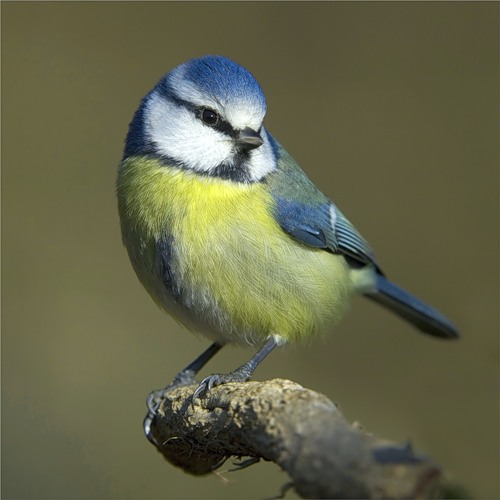 Название «синица» произошло вовсе не от синего оперения этих птиц, как многие могут подумать.      Свое имя они получили за звонкие песни, напоминающие перезвон колокольчика: «Зинь-зинь!».
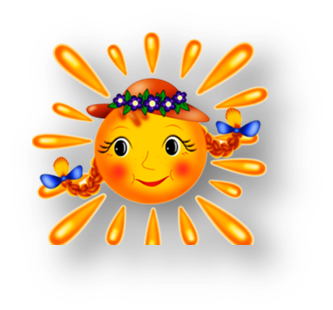 Интересные факты о синице

за сутки синица кормит своих птенцов тысячу раз (до60 раз в час);
- без дополнительной подкормки человеком из 10 синиц квесне выживают только две;
- синица за сутки съедает столько насекомых, скольковесит сама;
- зимой основу питания синицы составляют семена и яйцабабочек, а весной - семена и жуки;
 - лесных птиц, в том числе и синиц, нельзя кормить чёрным хлебом. Охотнее всего синицы берут с кормушек семена подсолнечника, тыквы, зерна гречихи и несолёное сало;
 - синицы - птицы лесные, они плохо себя чувствуют в неволе;
Покормите птиц
 Покормите птиц зимой!Пусть со всех концов К вам слетятся, как домой стайки на крыльцо.Не богаты их корма: горсть зерна нужнаГорсть одна – и не страшнаБудет им зима.Сколько гибнет их – не счесть,Видеть тяжело,А ведь в нашем сердце естьИ для птиц тепло.Разве можно забывать -
Улететь могли,А остались зимовать заодно с людьми.Приучите птиц в мороз к своему окну,Чтоб без песен не пришлось Нам встречать весну.  
                                     Александр Яшин
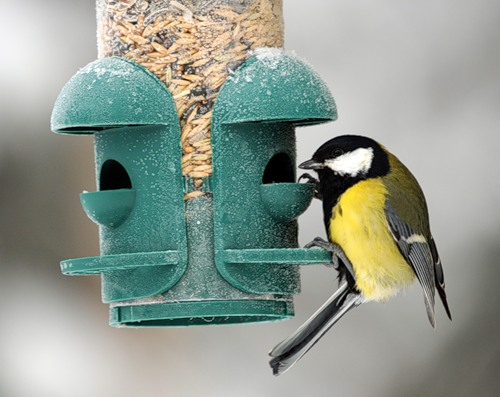